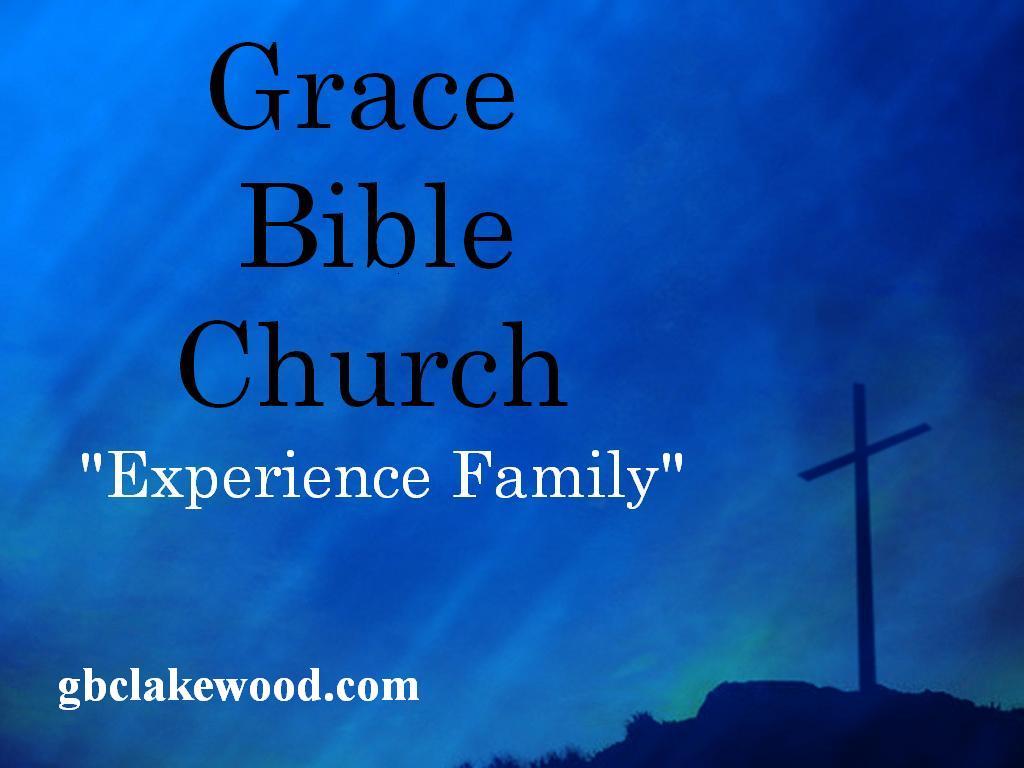 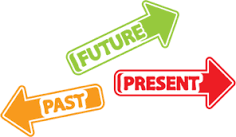 IN CHRIST
In Christ Our Past is Purified
2 Cor. 5:17
“Anyone”
“New Creation”
“Have Passed Away”
“All Things Have Become New”
[Speaker Notes: 2 Corinthians 5:17
Therefore, if anyone is in Christ, he is a new creation; old things have passed away; behold, all things have become new.

A pardon is defined as “the forgiveness of a crime and the cancellation of the relevant penalty”. That is exactly what Jesus has done for us! No matter what you have done, YOUR PAST CAN BE ERASED! And if you are “in Christ” YOUR PAST HAS BEEN ERASED!! I don’t know about you, but there are many things from my past that I regret. Though I cannot go back and change these things… I CAN REST ASSURED THAT THEY ARE UNDER THE BLOOD!]
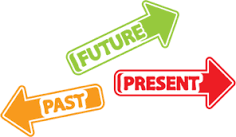 IN CHRIST
In Christ Our Past is Predictable  
Two ways to look at the Past
With Regret and Disappointment 
1 Timothy 1:15
Amazement and Pride
2 Timothy 4:7-8
[Speaker Notes: 1 Timothy 1:15
This is a faithful saying and worthy of all acceptance, that Christ Jesus came into the world to save sinners, of whom I am chief.

2 Timothy 4:7-8New King James Version (NKJV)
7 I have fought the good fight, I have finished the race, I have kept the faith. 8 Finally, there is laid up for me the crown of righteousness, which the Lord, the righteous Judge, will give to me on that Day, and not to me only but also to all who have loved His appearing.]
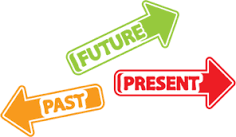 IN CHRIST
In Christ Our Present is Profound 
We are Children of God
Rom. 8:15-17
We are Predestined For Greatness
Eph. 2:10, Rom. 8:10-12
[Speaker Notes: Many hundreds of thousands come to America each year in search of “The American Dream”   - Stuff
- Some come looking for employment.
- Some come for better education.
- Some are seeking a better economy.
- Some want (and need) better healthcare.
Some are fleeing an oppressive government.
they want a “better life”. But there is a problem in the metrics that many people use to measure a better life. People think that things would be so much better if they could just attain certain positions and possessions. Stuff
 
Romans 8:15 -17  15 For you did not receive the spirit of bondage again to fear, but you received the Spirit of adoption by whom we cry out, “Abba, Father.” 16 The Spirit Himself bears witness with our spirit that we are children of God, 17 and if children, then heirs—heirs of God and joint heirs with Christ, if indeed we suffer with Him, that we may also be glorified together.

Ephesians 2:10 New King James Version (NKJV)
100 For we are His workmanship, created in Christ Jesus for good works, which God prepared beforehand that we should walk in them.


   Rom. 8: 10- 12  10 And if Christ is in you, the body is dead because of sin, but the Spirit is life because of righteousness. 11 But if the Spirit of Him who raised Jesus from the dead dwells in you, He who raised Christ from the dead will also give life to your mortal bodies through His Spirit who dwells in you. 12 Therefore, brethren, we are debtors—not to the flesh, to live according to the flesh. 13 For if you live according to the flesh you will die; but if by the Spirit you put to death the deeds of the body, you will live.”

In Galatians Paul uses a term to “put on”  He says
         Galatians 3:27  27 For as many of you as were baptized into Christ have put on Christ. 
There was a ritual of adult hood that was practiced in the roman world at the time Paul was speaking. Boys removed their toga praetexta and donned the toga virilis to show their adulthood]
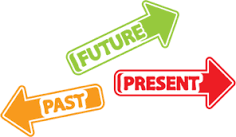 IN CHRIST
In Christ Our Far Future is Fascinating
Promises We Have
1 Timothy 1:15
Possibilities We can’t Even Imagine
1 Corinthians 2:9
[Speaker Notes: * Romans 8:15 …” ye have received the Spirit of adoption, whereby we cry, Abba, Father."

* John 1:12 "But as many as received him, to them gave he power to become the sons of God, even to them that believe on his name:"

* Romans 8:17 "And if children, then heirs; heirs of God, and joint-heirs with Christ; if so be that we suffer with [him], that we may be also glorified together."
1 Corinthians 2:9
But as it is written: “Eye has not seen, nor ear heard, Nor have entered into the heart of man The things which God has prepared for those who love Him.”]
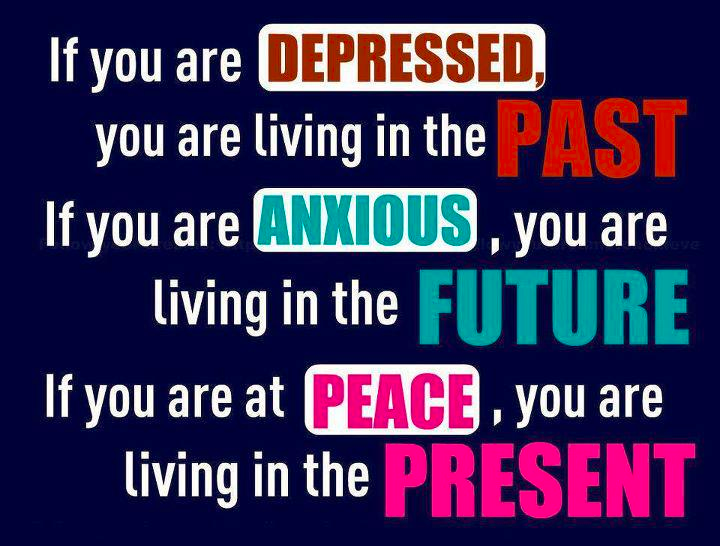 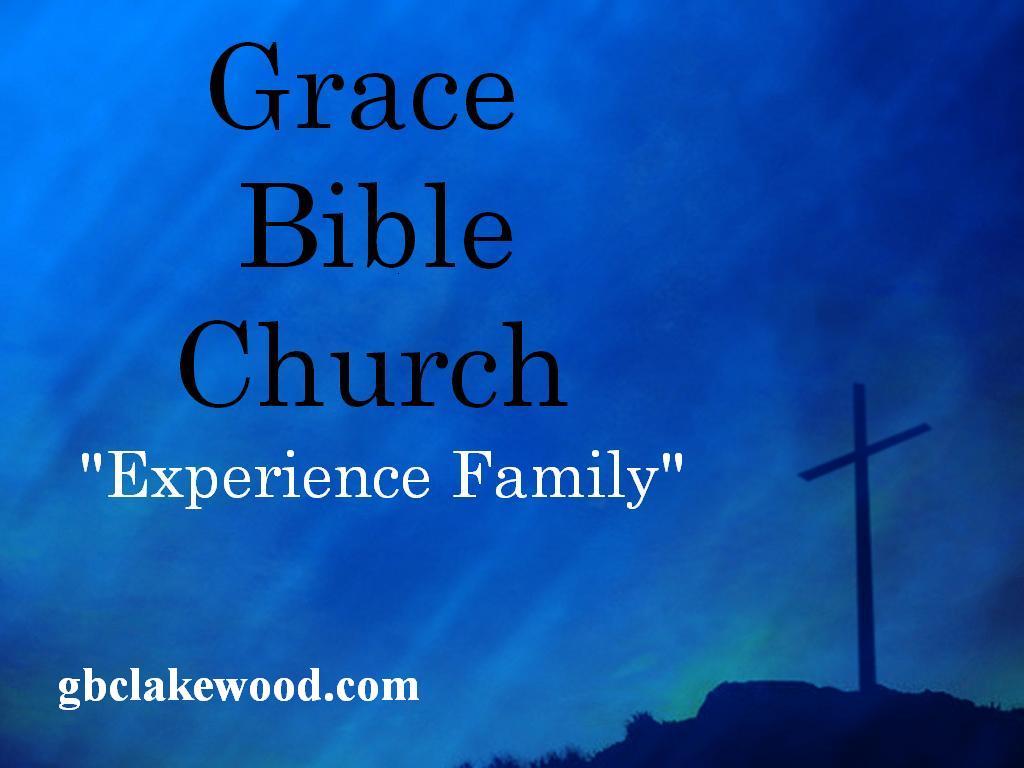